The Vision of Natural Education
2025/05/24
ROUSSEAU EDUCATIONAL
PHILOSOPHY SLIDES
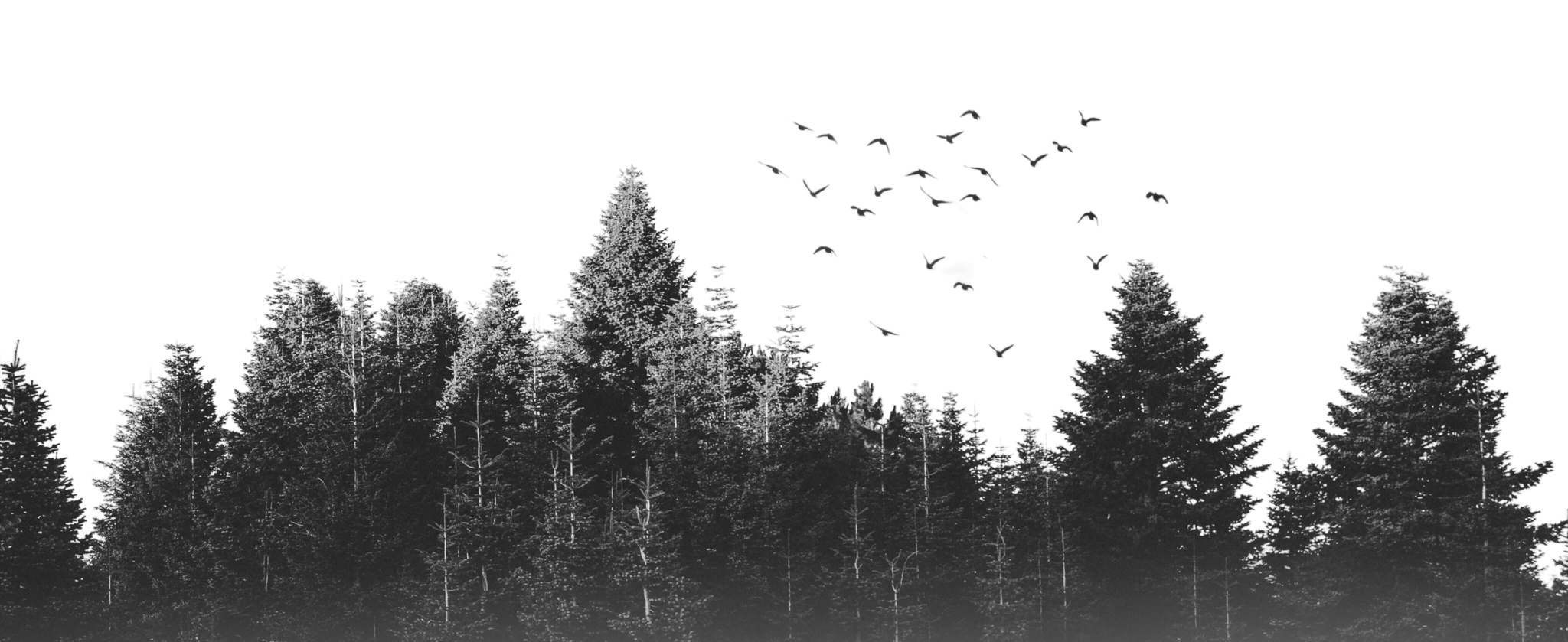 Rousseau Educational Philosophy Slides
2025/05/24
TABLE OF CONTENTS
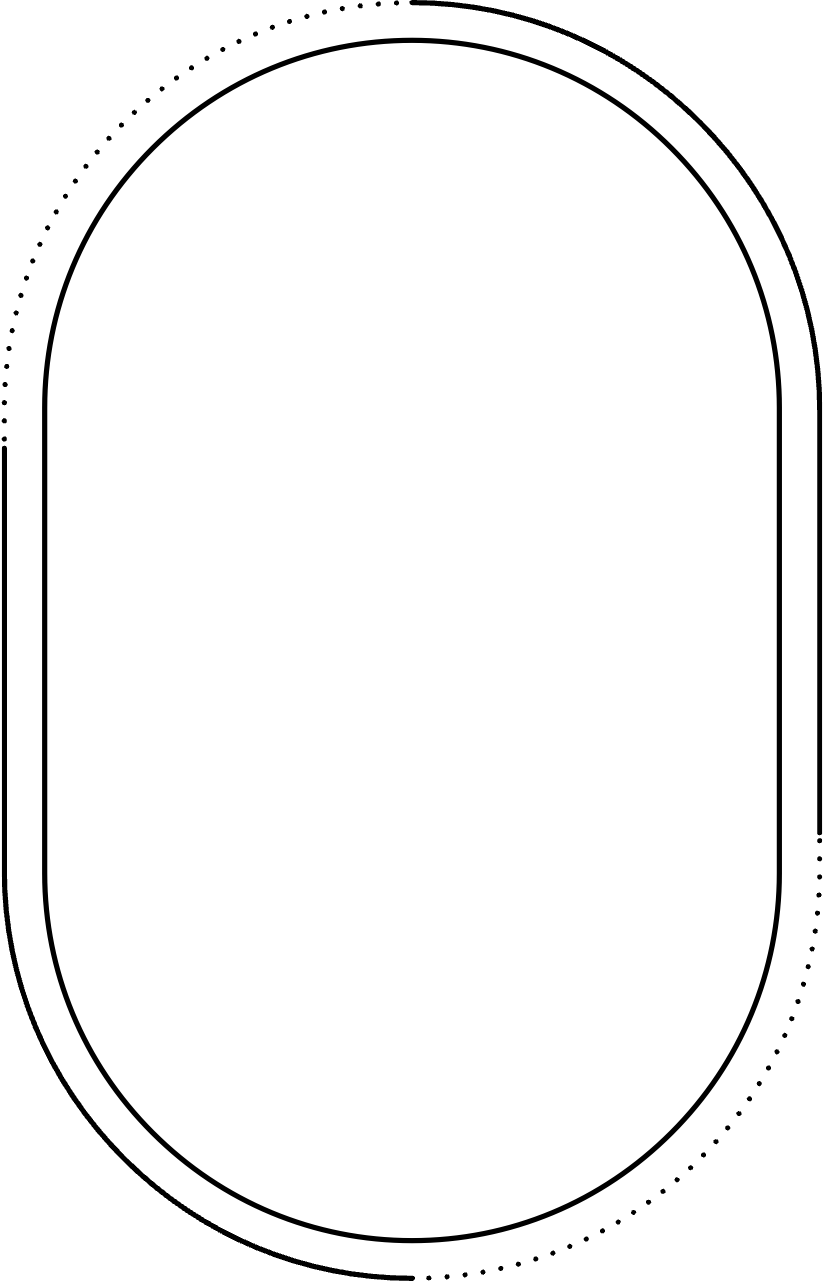 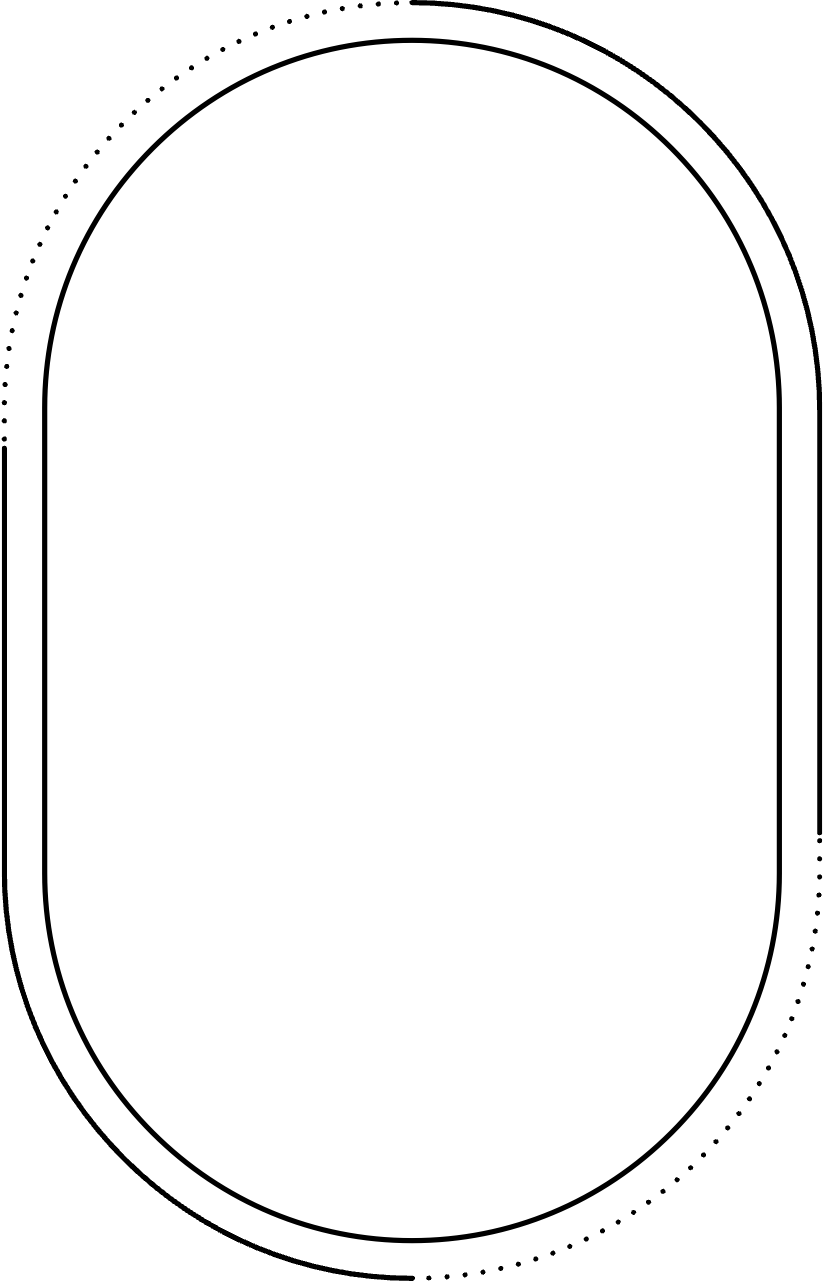 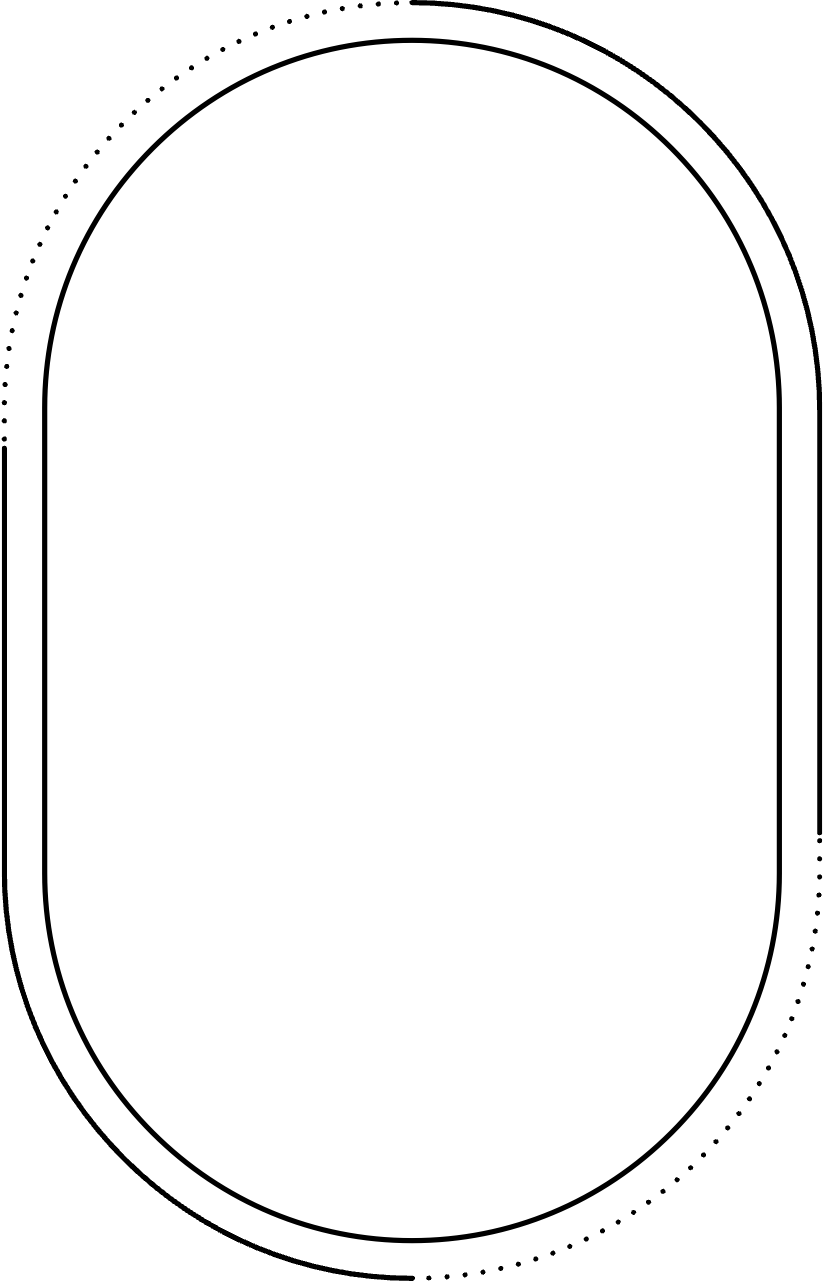 01
02
03
Introduction
Core Principles
Applications
01
Introduction
Introduction
Rousseau Educational Philosophy Slides
2025/05/24
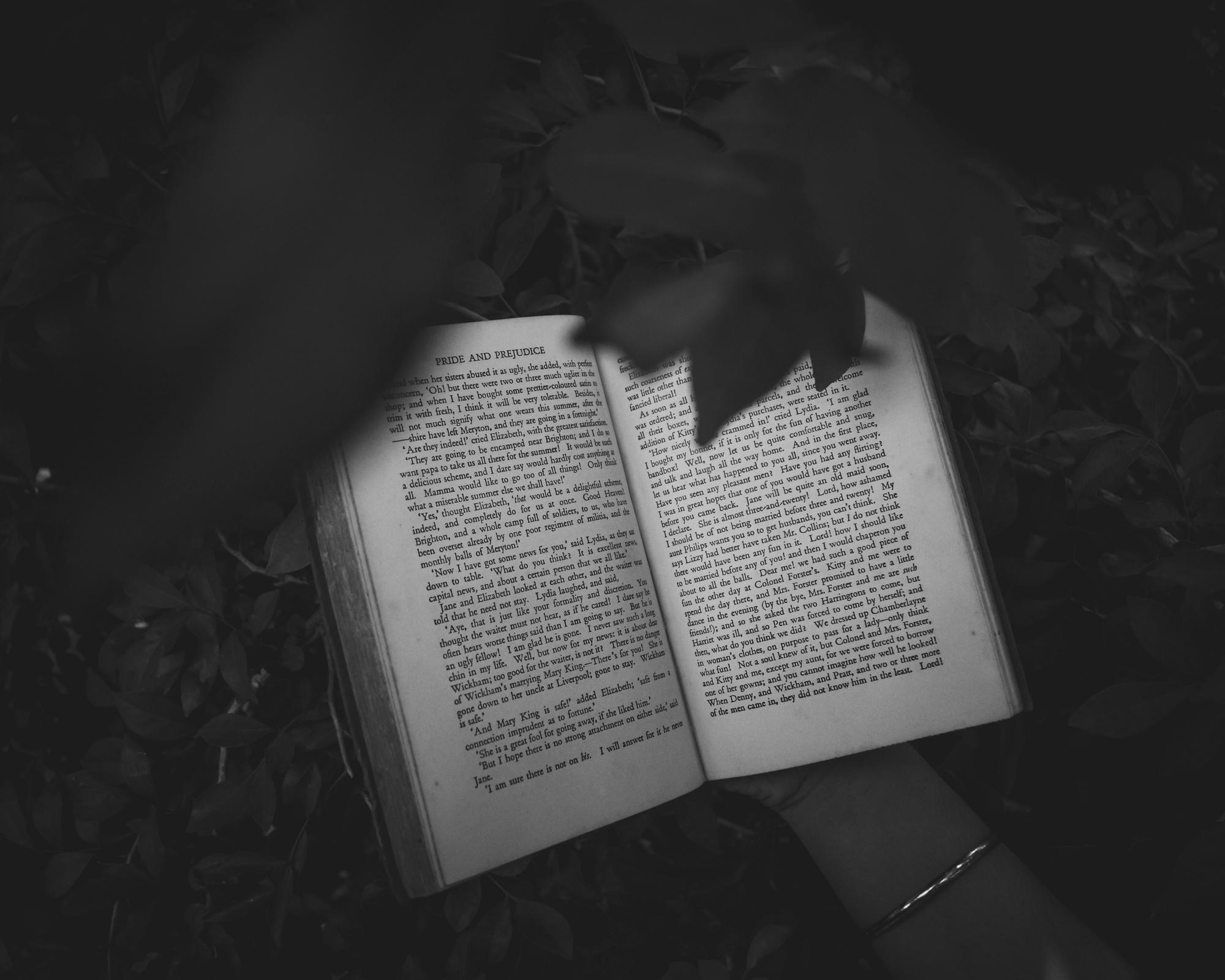 Overview
Jean-Jacques Rousseau was an 18th-century philosopher known for his influential works on education and society. His book "Emile: Or On Education" revolutionized thinking about how children should be raised and educated.
Rousseau Educational Philosophy Slides
2025/05/24
Core Principles
1
2
3
Naturalism
Freedom & Autonomy
Hands-On Education
Rousseau emphasized the importance of learning in natural settings. He believed that children should be allowed to explore their environment freely, encouraging their innate curiosity and creativity.
Rousseau supported children's freedom to learn and explore at their own pace, emphasizing personalized education based on individual needs and interests.
Rousseau emphasized experiential learning, stating that children learn best through direct interaction with their environment, not passive absorption of information.
Rousseau Educational Philosophy Slides
2025/05/24
"Man is born free, and everywhere he is in chains."
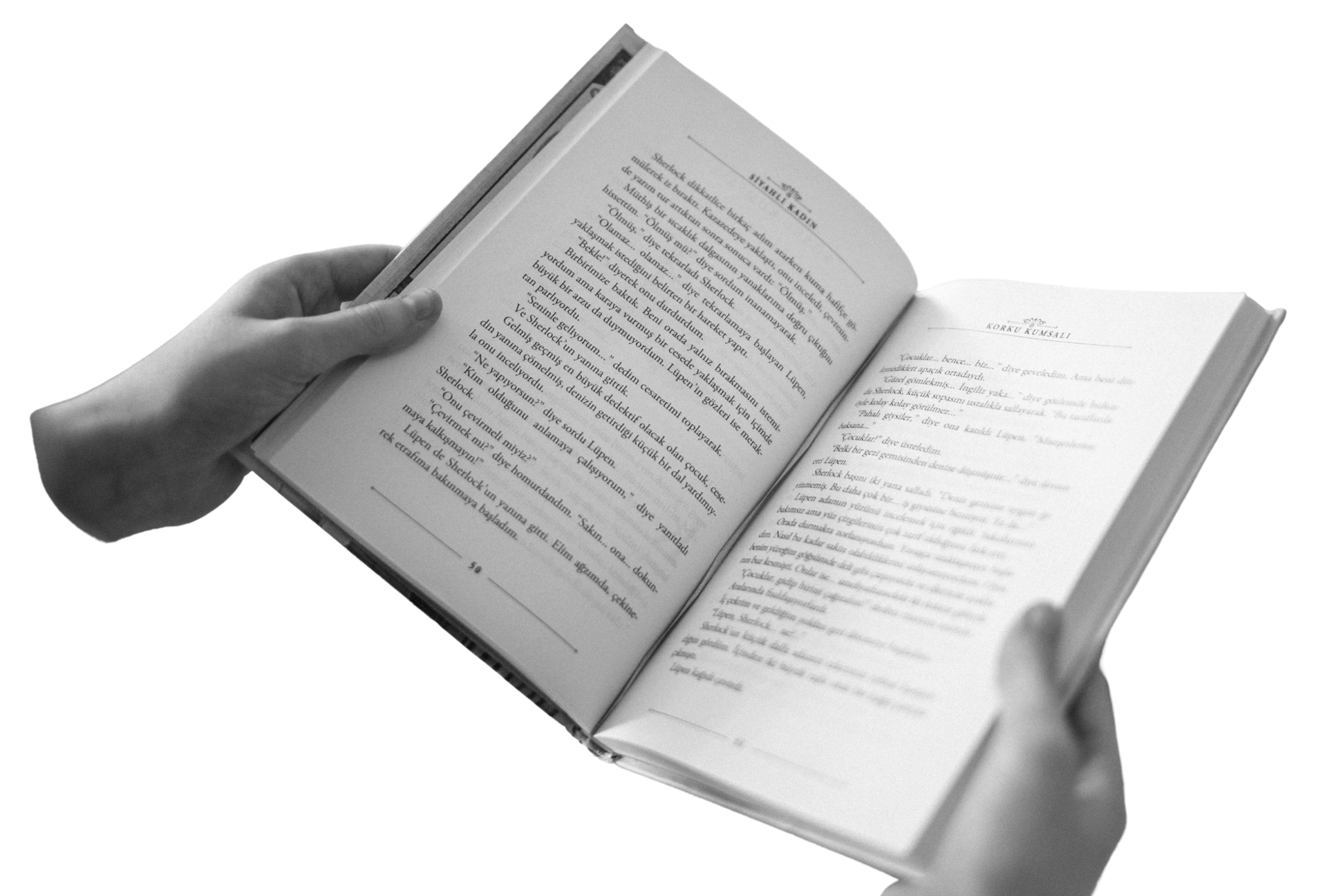 Rousseau Educational Philosophy Slides
2025/05/24
Important Diagram
Idea 01
Lorem ipsum dolor sit amet, consectetur adipiscing elit, sed do eiusmod tempor incididunt ut labore et dolore magna aliqua.
Idea 02
Idea 03
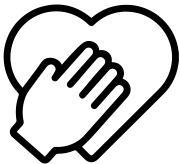 Lorem ipsum dolor sit amet, consectetur adipiscing elit, sed do eiusmod tempor incididunt ut labore et dolore magna aliqua.
Lorem ipsum dolor sit amet, consectetur adipiscing elit, sed do eiusmod tempor incididunt ut labore et dolore magna aliqua.
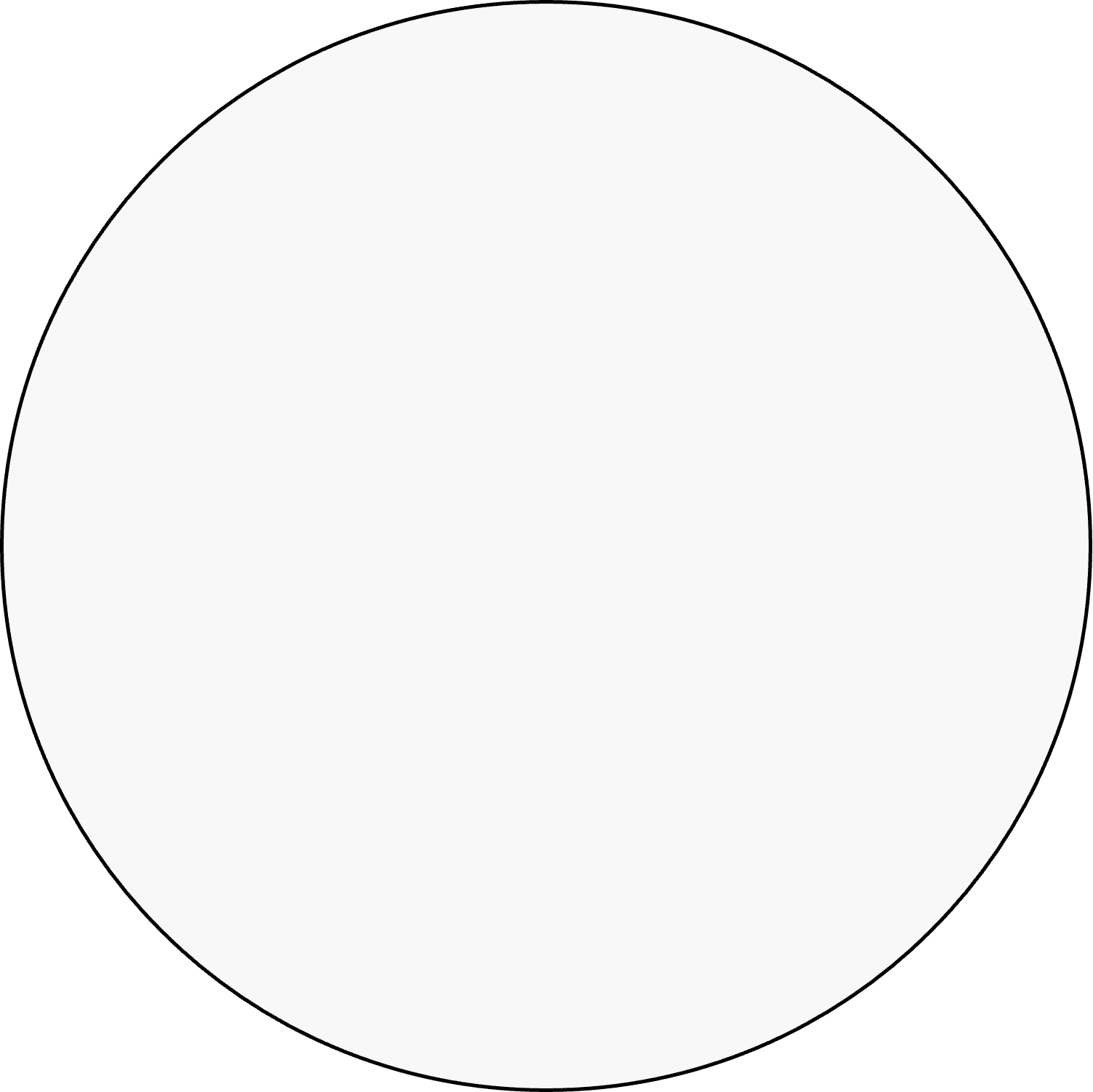 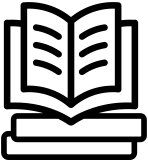 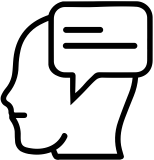 Rousseau Educational Philosophy Slides
2025/05/24
Naturalism
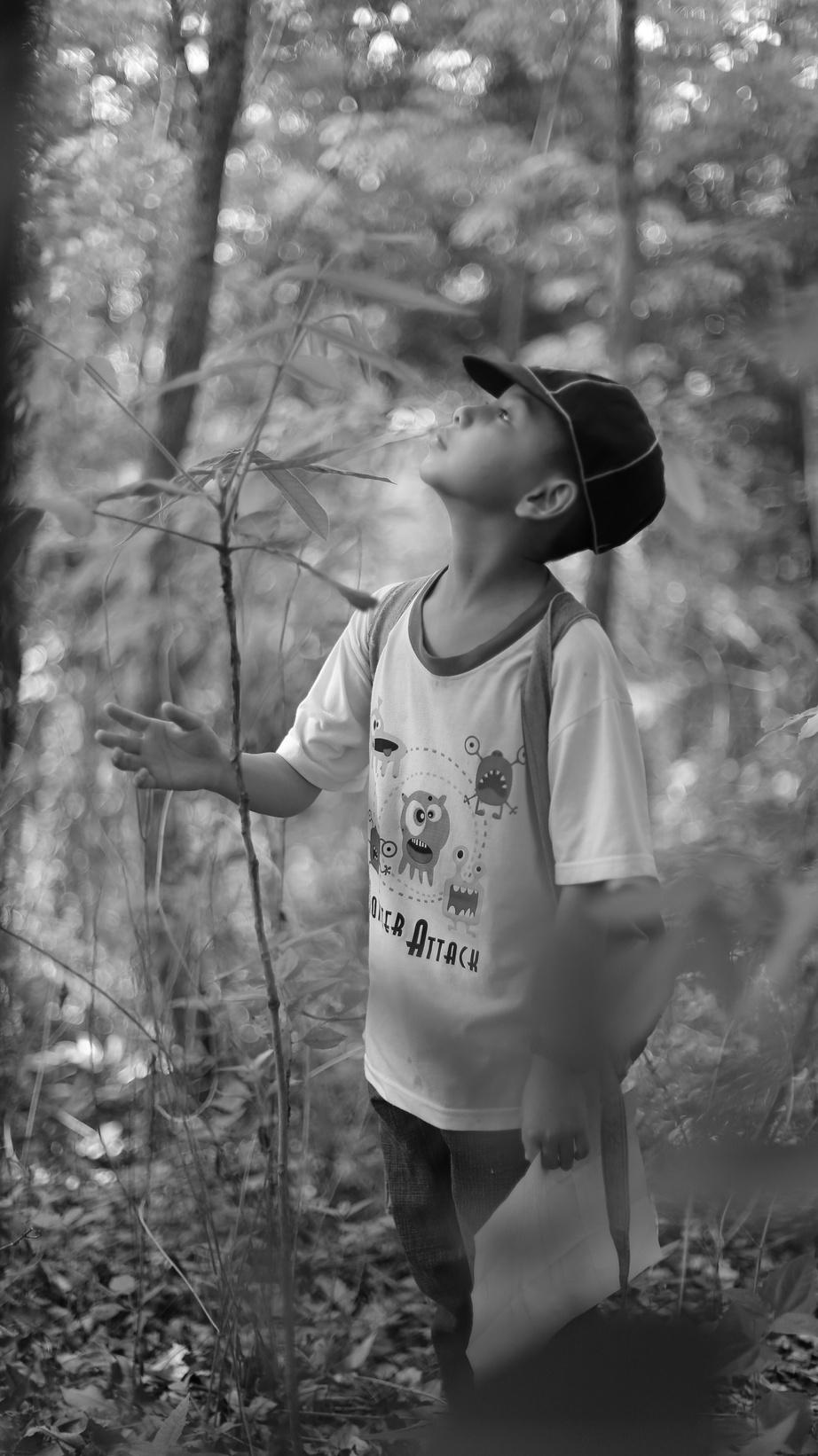 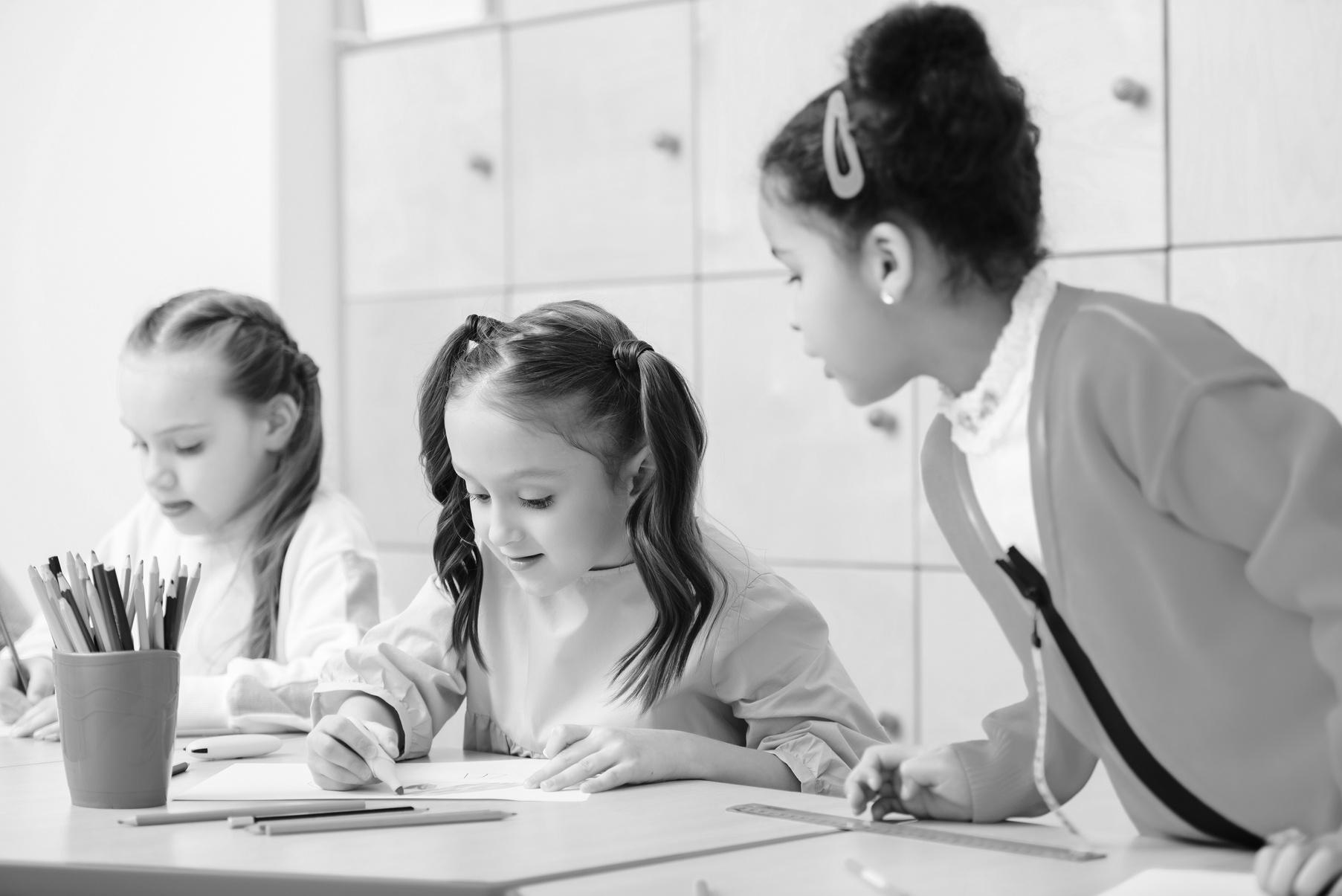 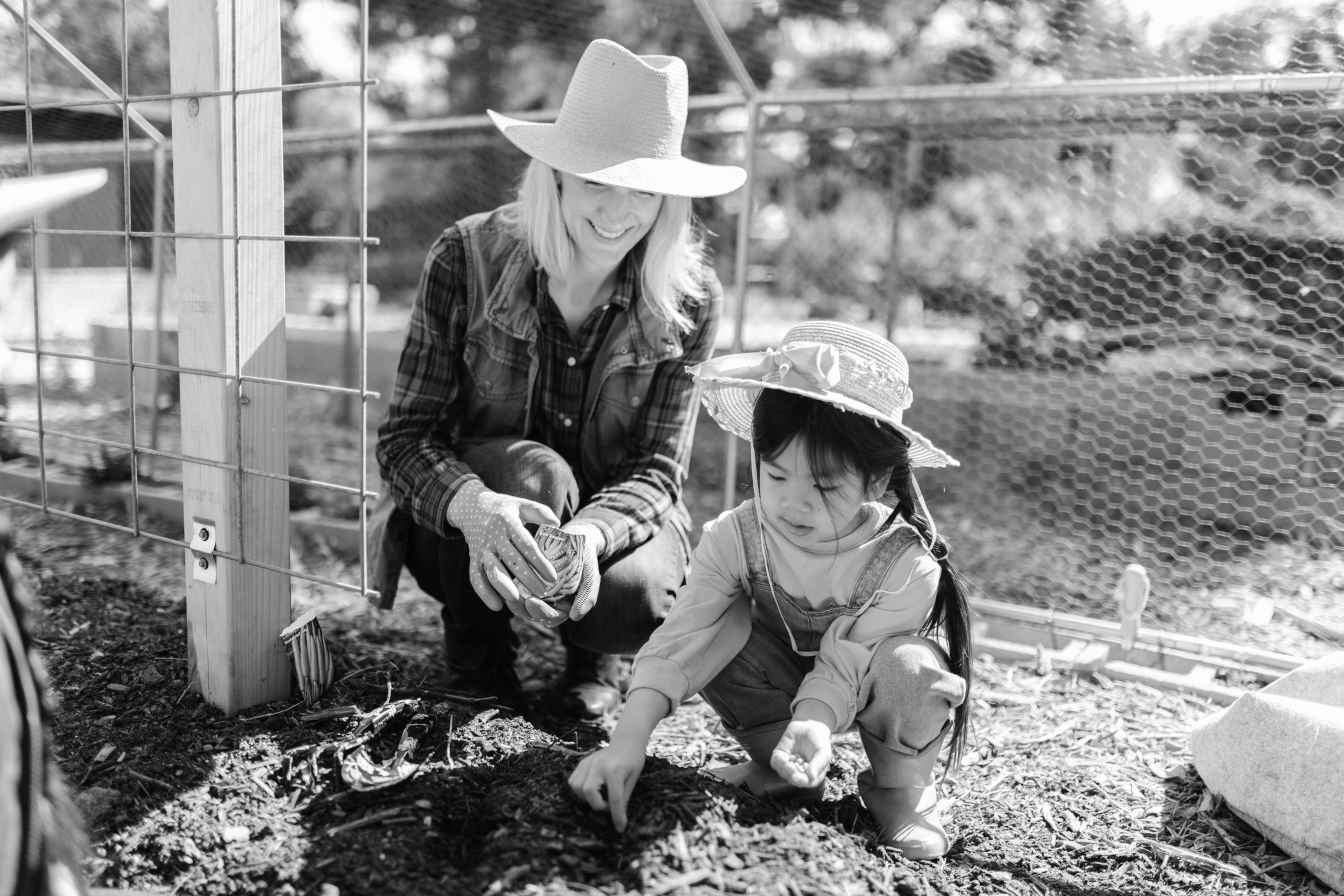 Learning from Nature
Child-Centered Learning
Experiential Learning
Rousseau Educational Philosophy Slides
2025/05/24
Important Timeline
Foundations of Naturalism
Publication of "Emile, or On Education"
Influence on Modern Education
1750
1762
19th-20th Century
Lorem ipsum dolor sit amet, consectetur adipiscing elit, sed do eiusmod tempor.
Lorem ipsum dolor sit amet, consectetur adipiscing elit, sed do eiusmod tempor.
Lorem ipsum dolor sit amet, consectetur adipiscing elit, sed do eiusmod tempor.
02
Core Principles
Core Principles
Rousseau Educational Philosophy Slides
2025/05/24
Freedom & Autonomy
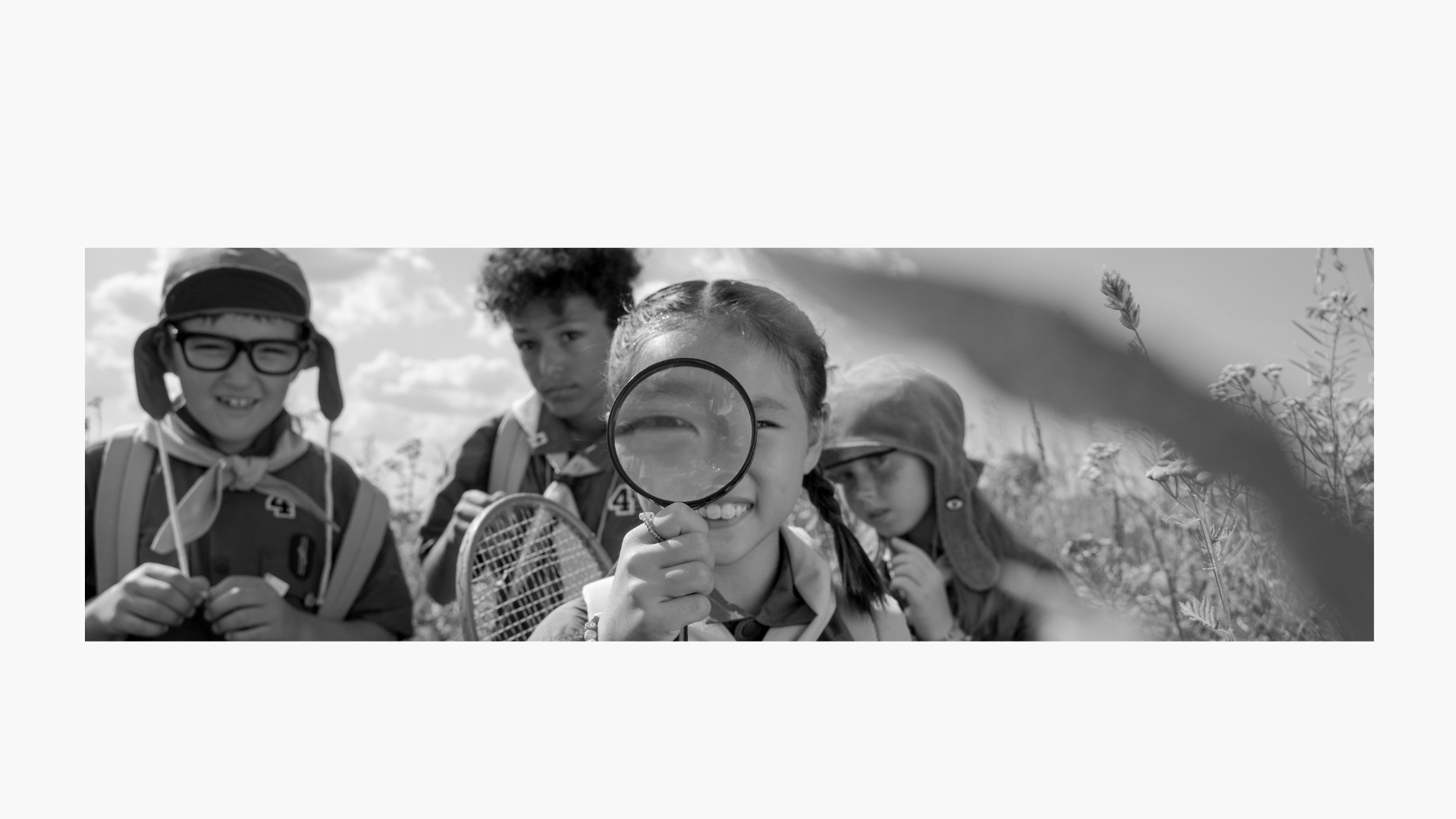 Rousseau advocated for giving children the freedom to explore and learn at their own pace. He believed that education should be tailored to the individual needs and interests of each child.
Rousseau Educational Philosophy Slides
2025/05/24
Educational Stages
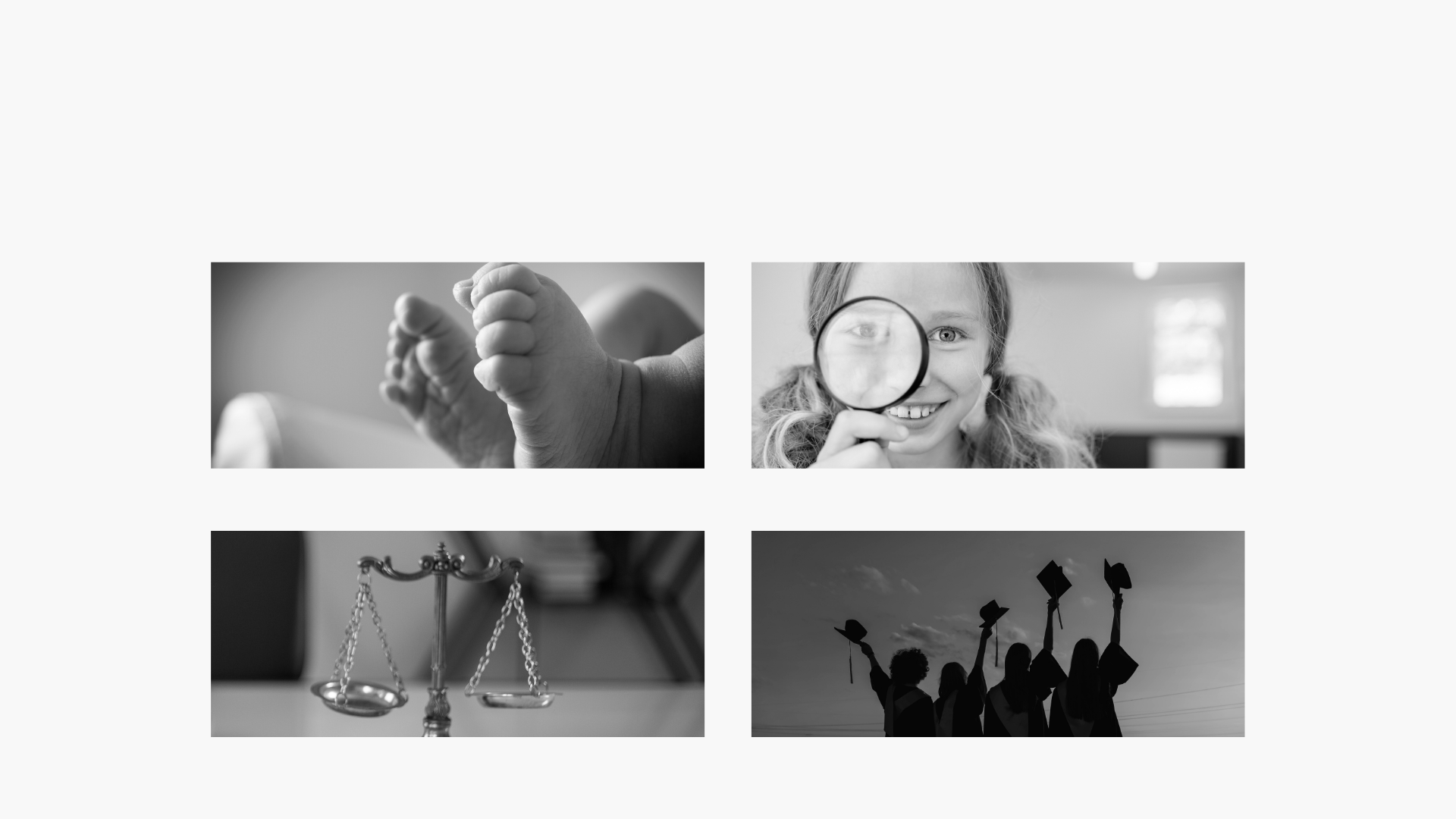 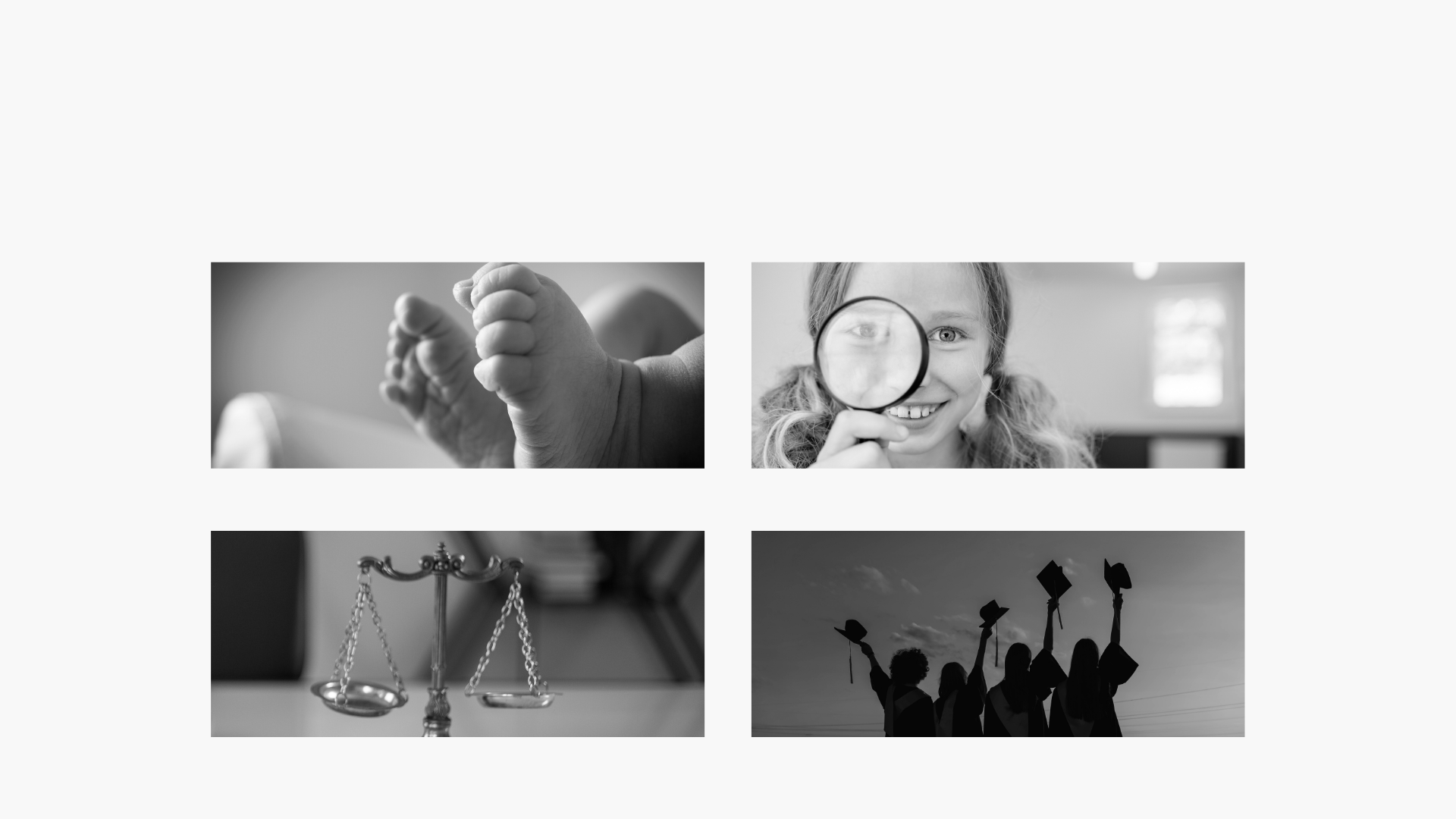 Infancy
Childhood
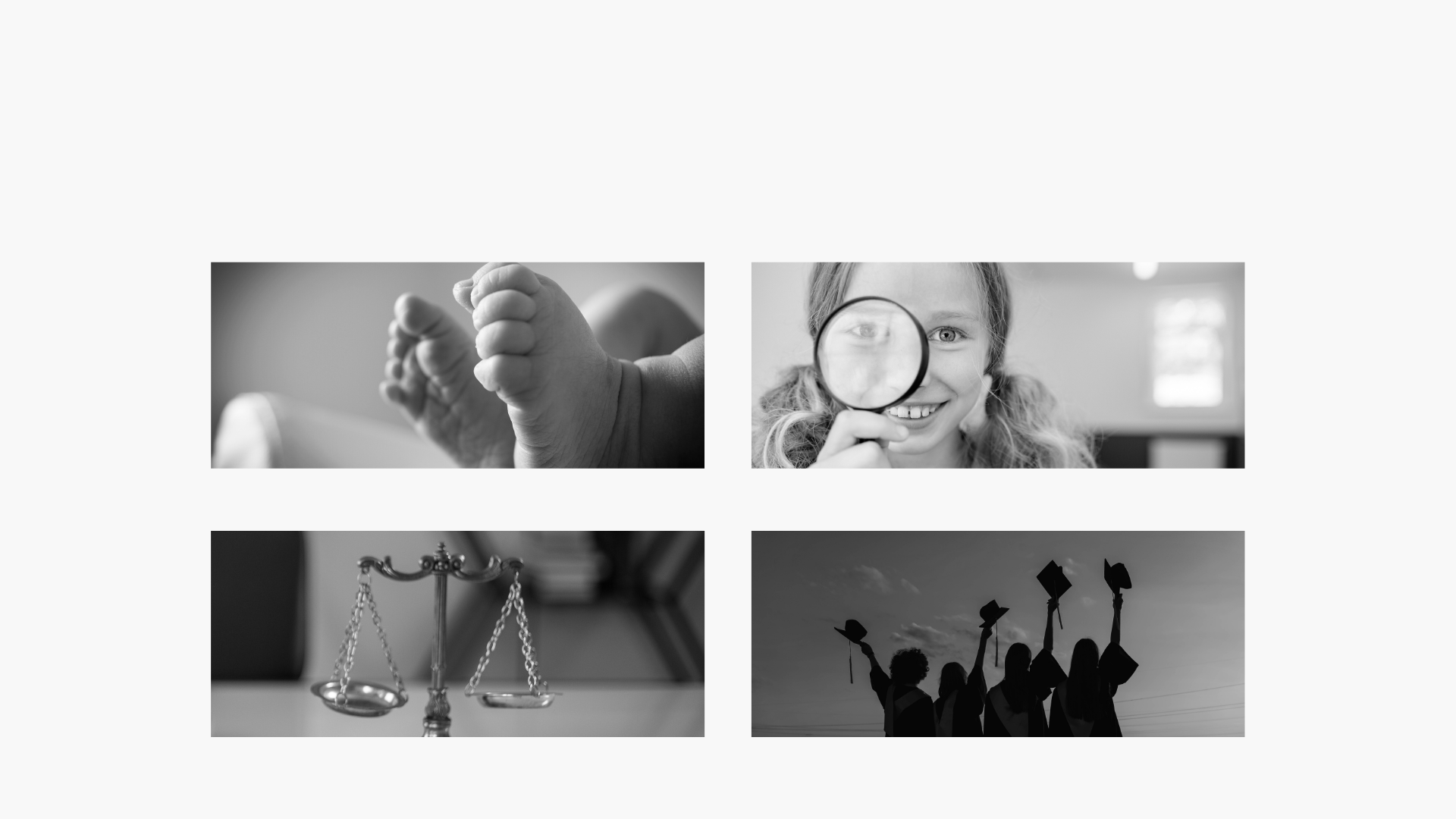 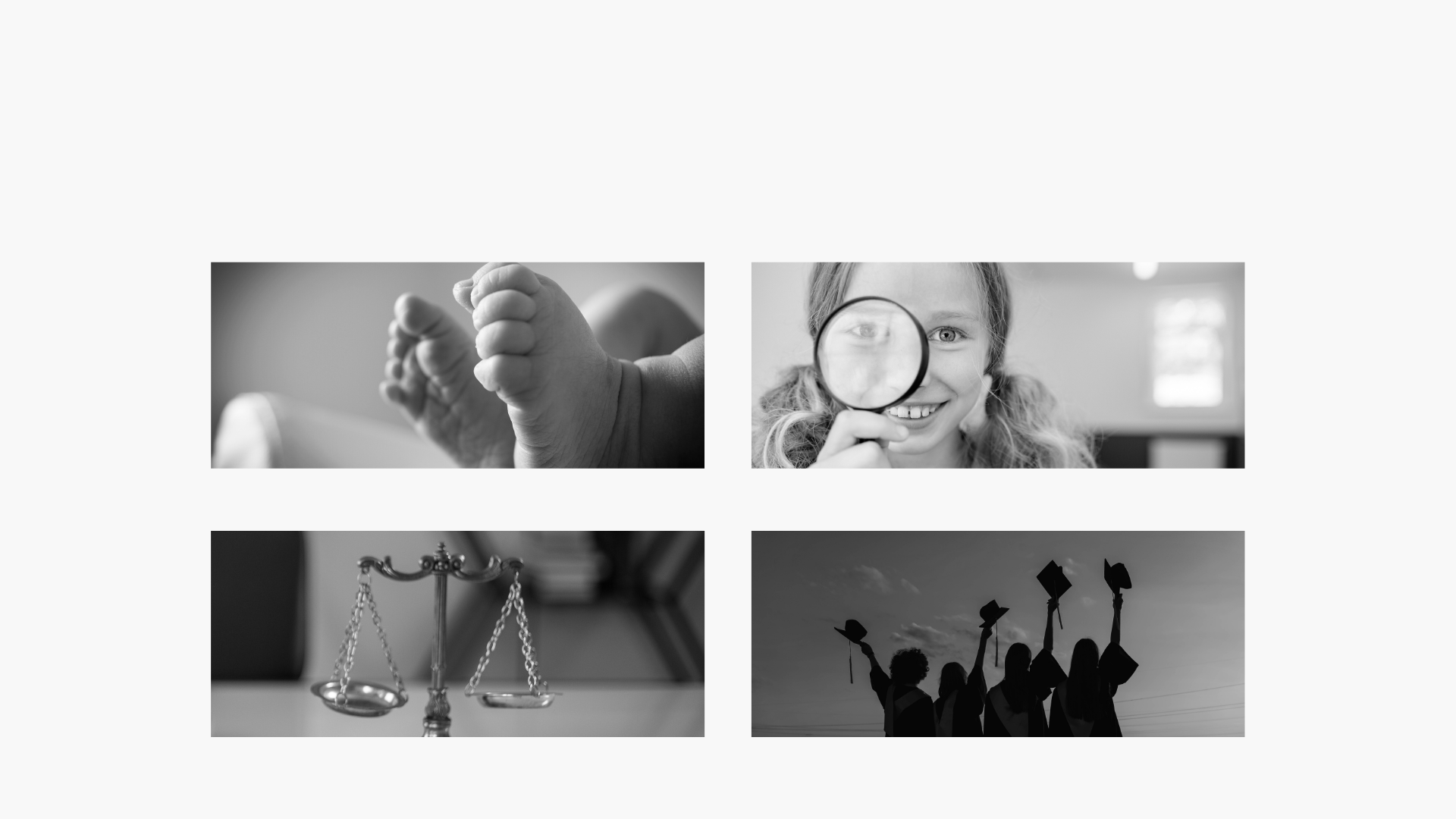 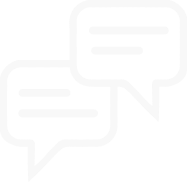 Adolescence
Adulthood
Rousseau Educational Philosophy Slides
2025/05/24
Important Charts
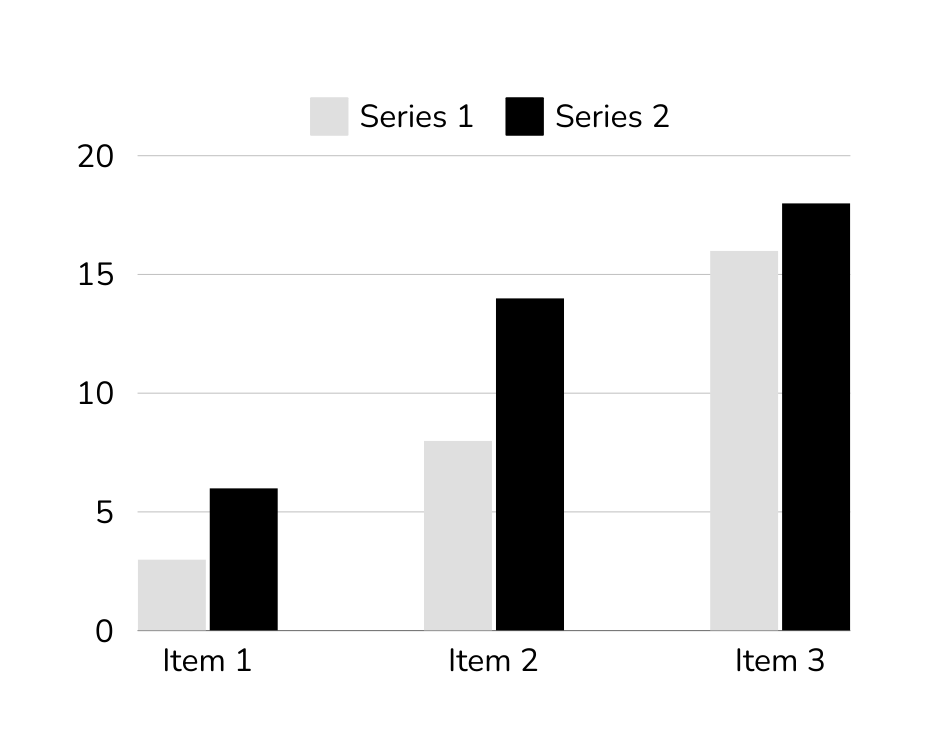 Category 1
Category 2
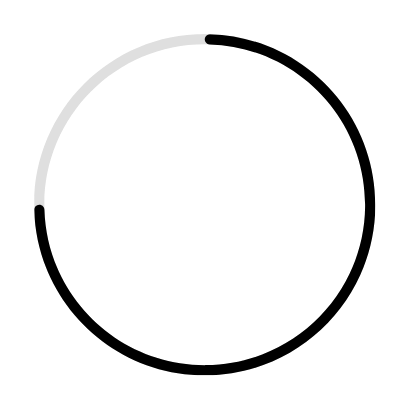 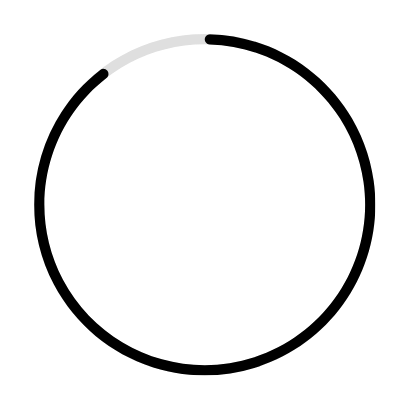 75%
90%
Lorem ipsum dolor sit amet, consectetur adipiscing elit, sed do eiusmod tempor.
Lorem ipsum dolor sit amet, consectetur adipiscing elit, sed do eiusmod tempor.
Rousseau Educational Philosophy Slides
2025/05/24
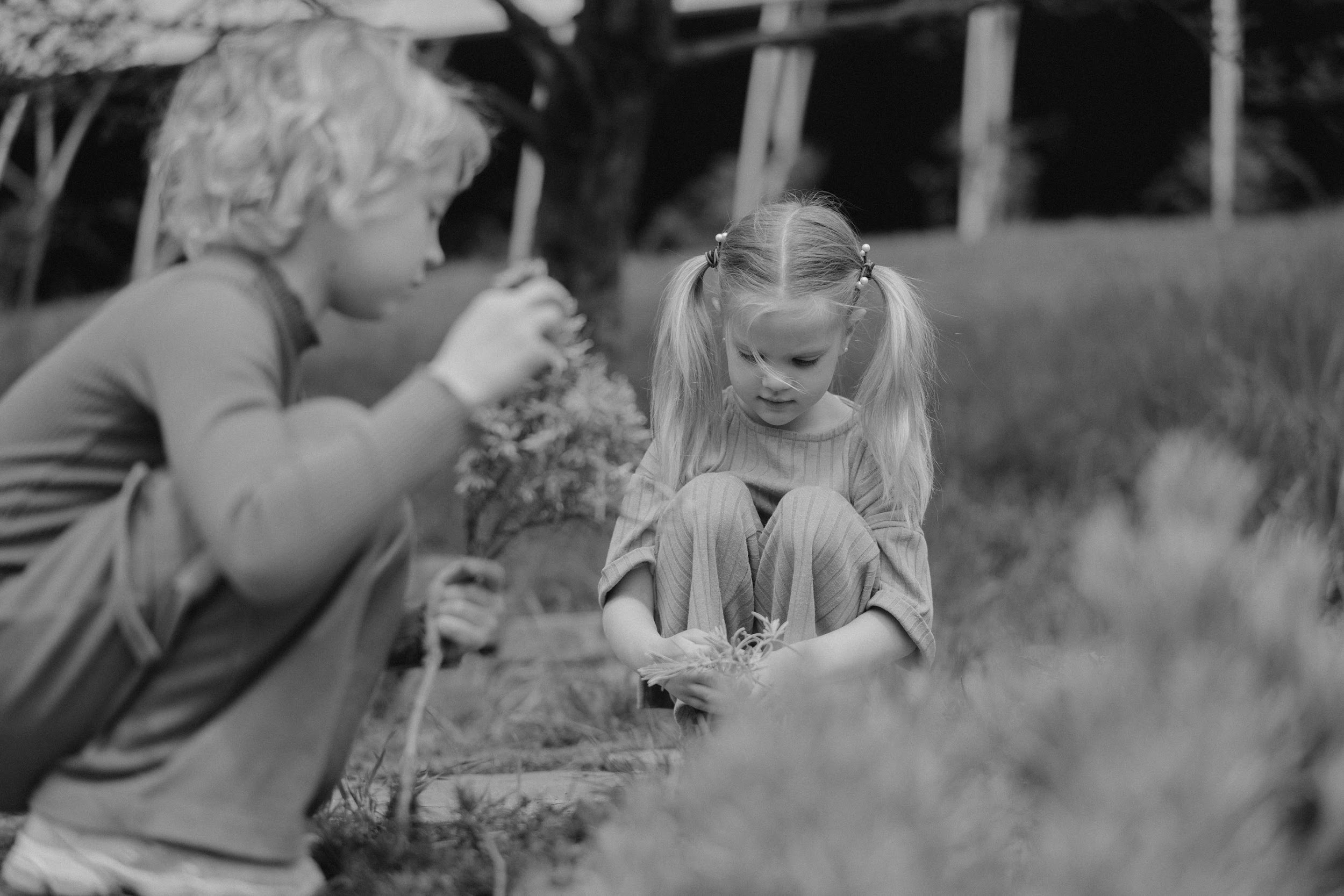 Lorem ipsum dolor sit amet, consectetur adipiscing elit, sed do eiusmod tempor.
Rousseau Educational Philosophy Slides
2025/05/24
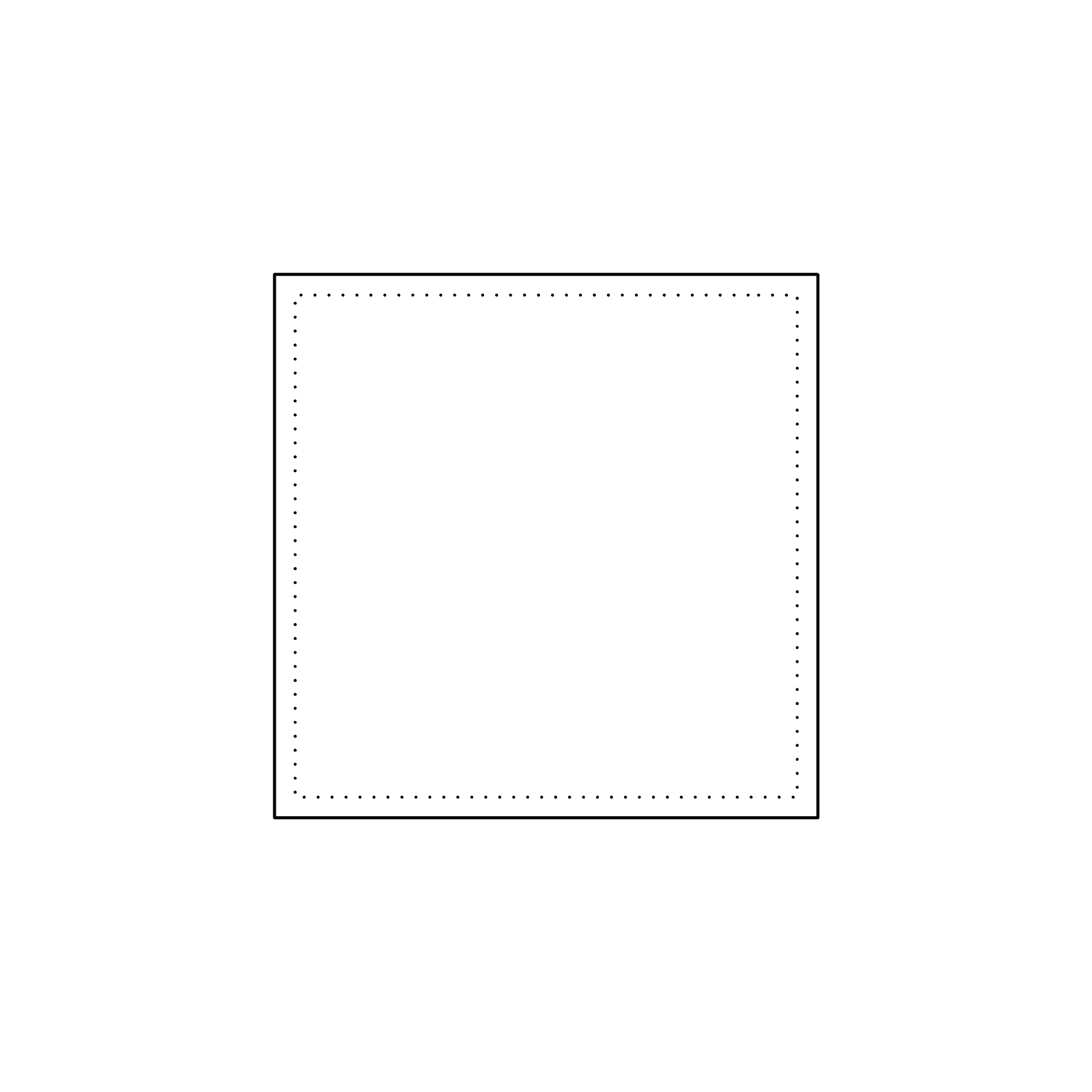 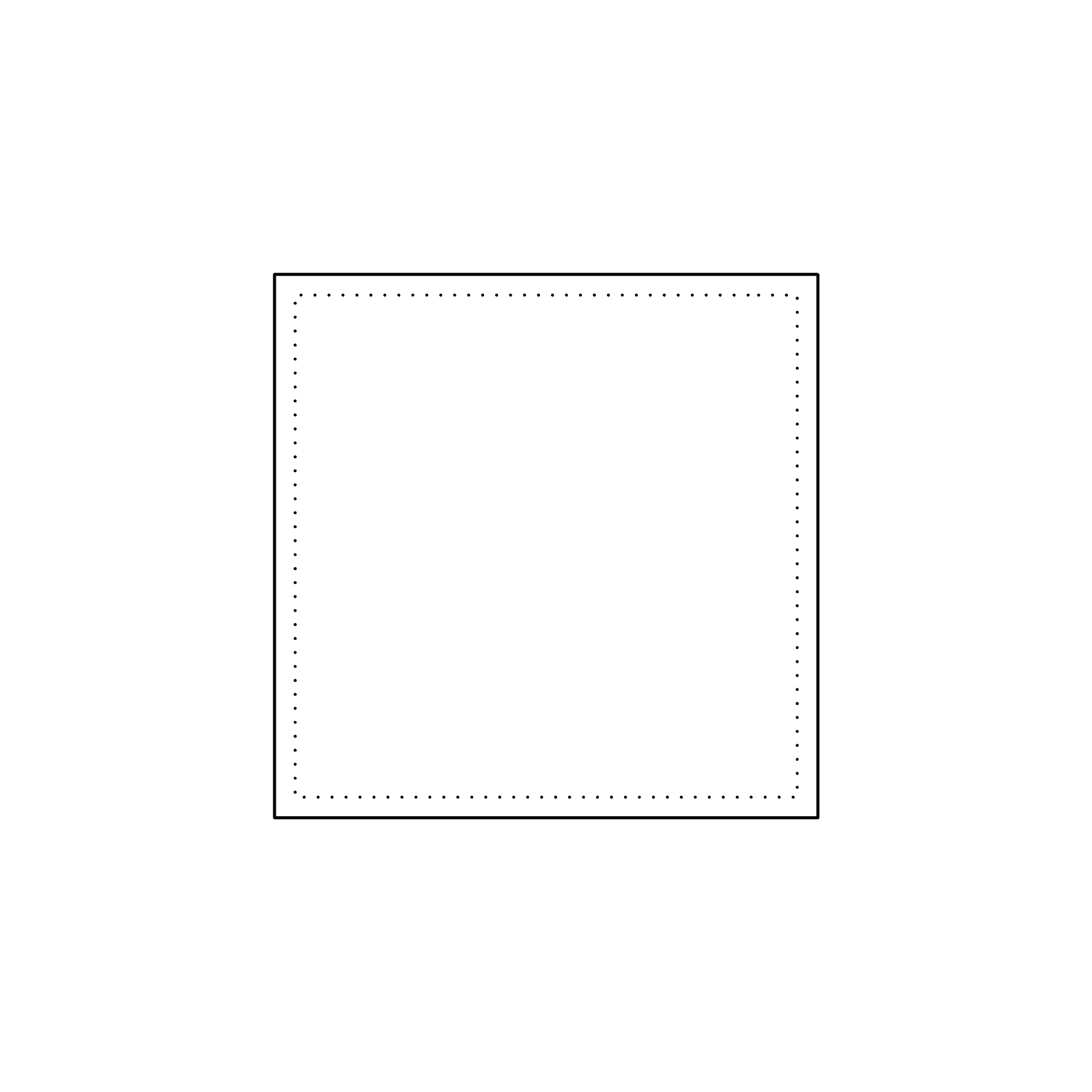 Step 01
Step 02
Lorem ipsum dolor sit amet, consectetur adipiscing elit.
Lorem ipsum dolor sit amet, consectetur adipiscing elit.
Stages of Development
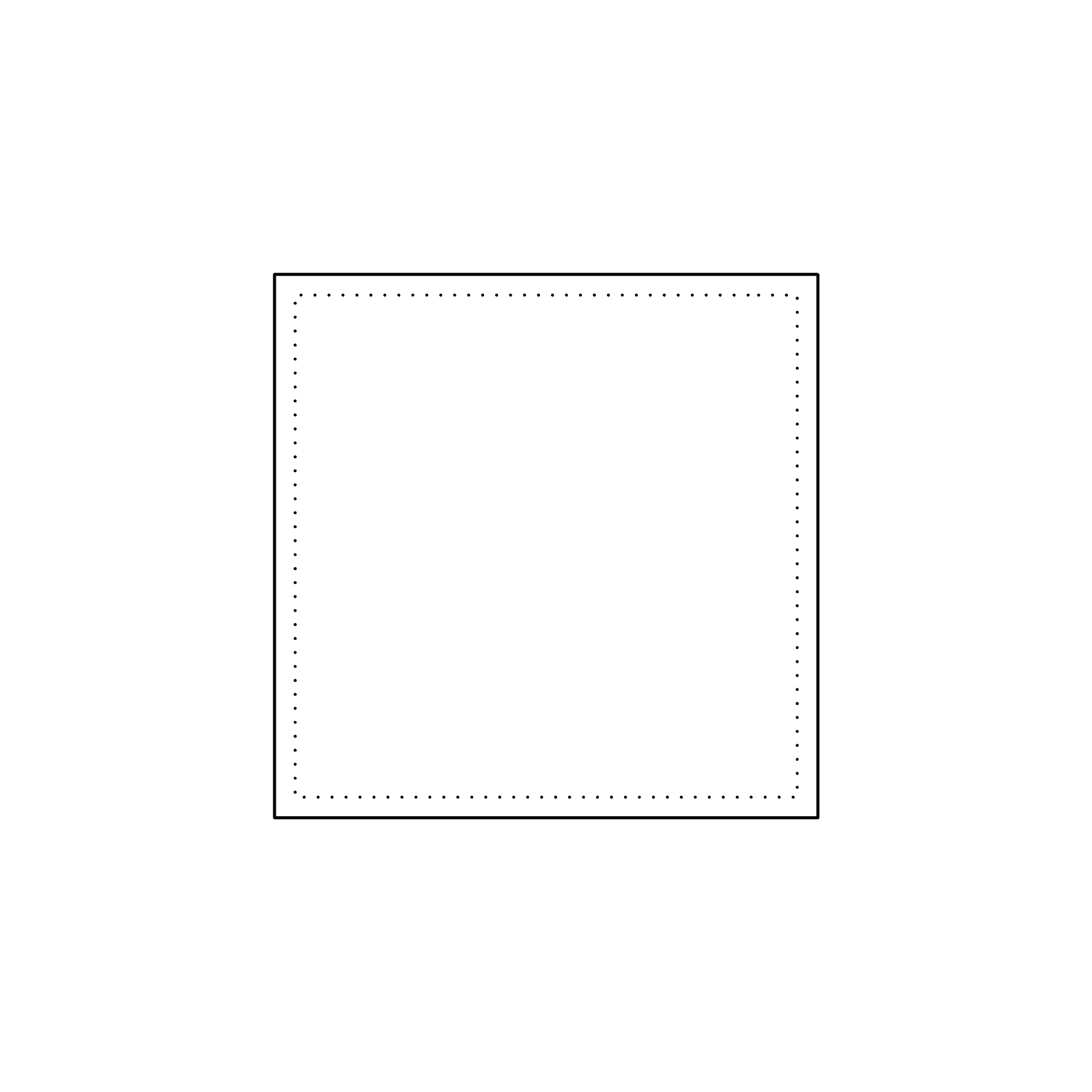 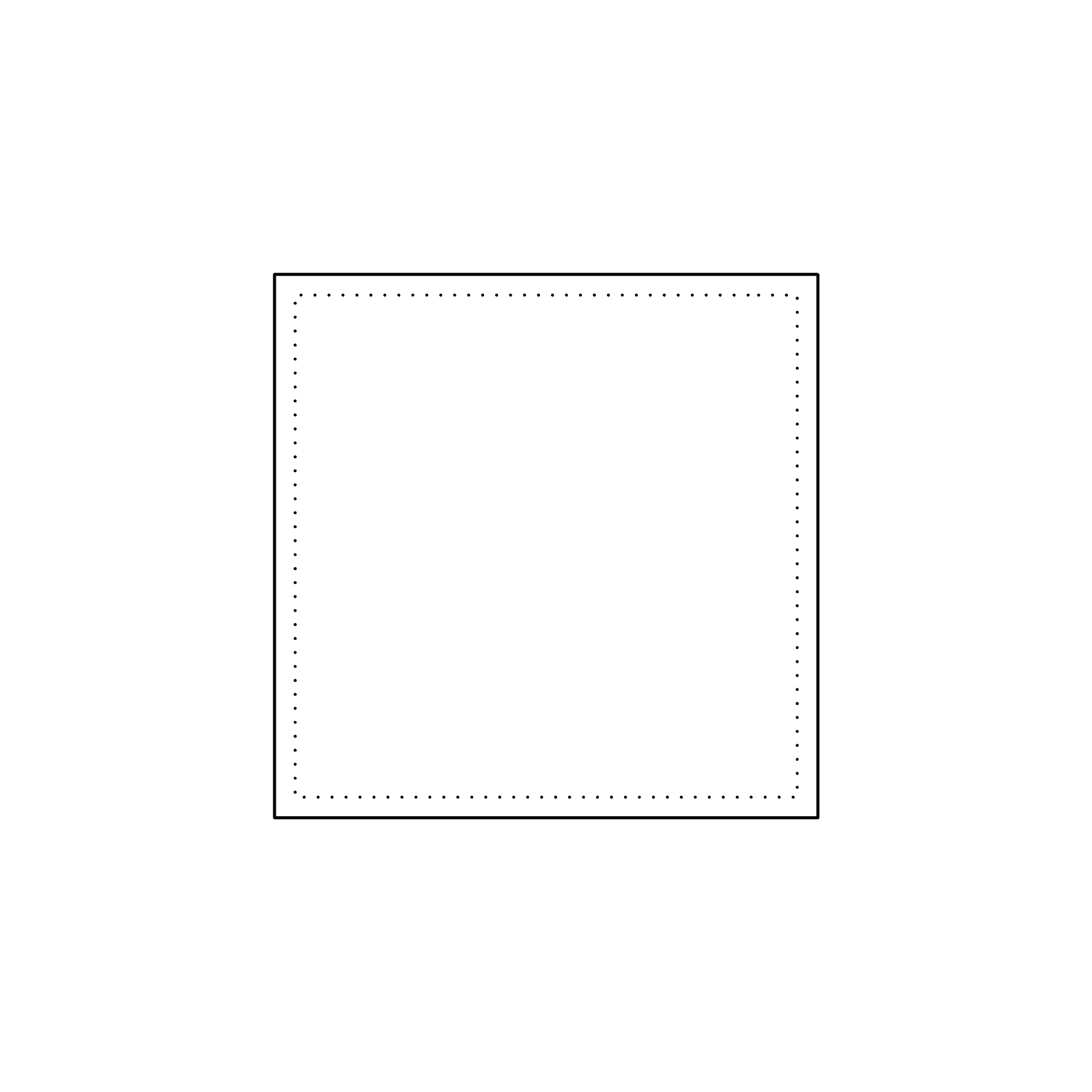 Step 04
Step 03
Lorem ipsum dolor sit amet, consectetur adipiscing elit.
Lorem ipsum dolor sit amet, consectetur adipiscing elit.
Rousseau Educational Philosophy Slides
2025/05/24
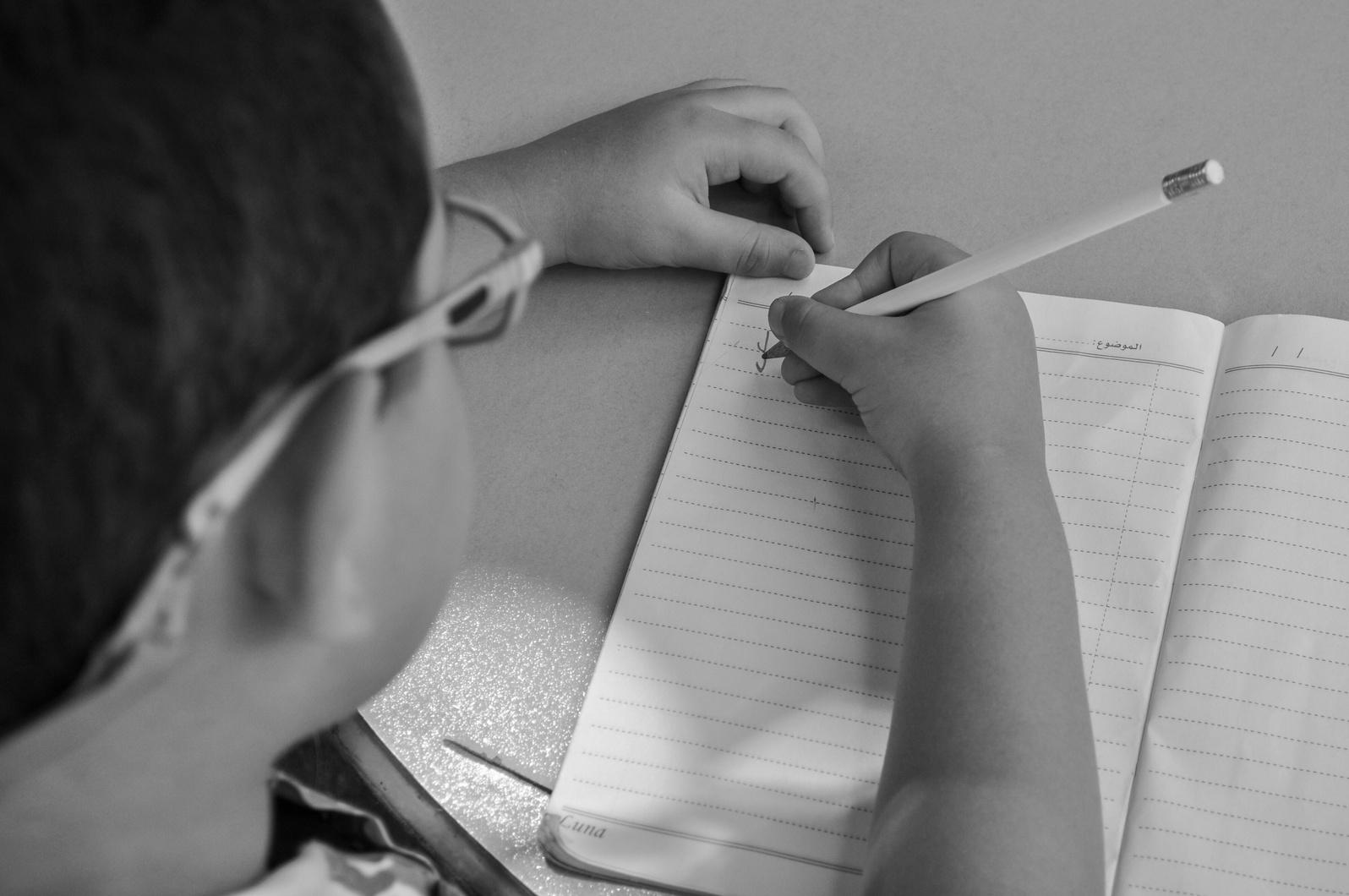 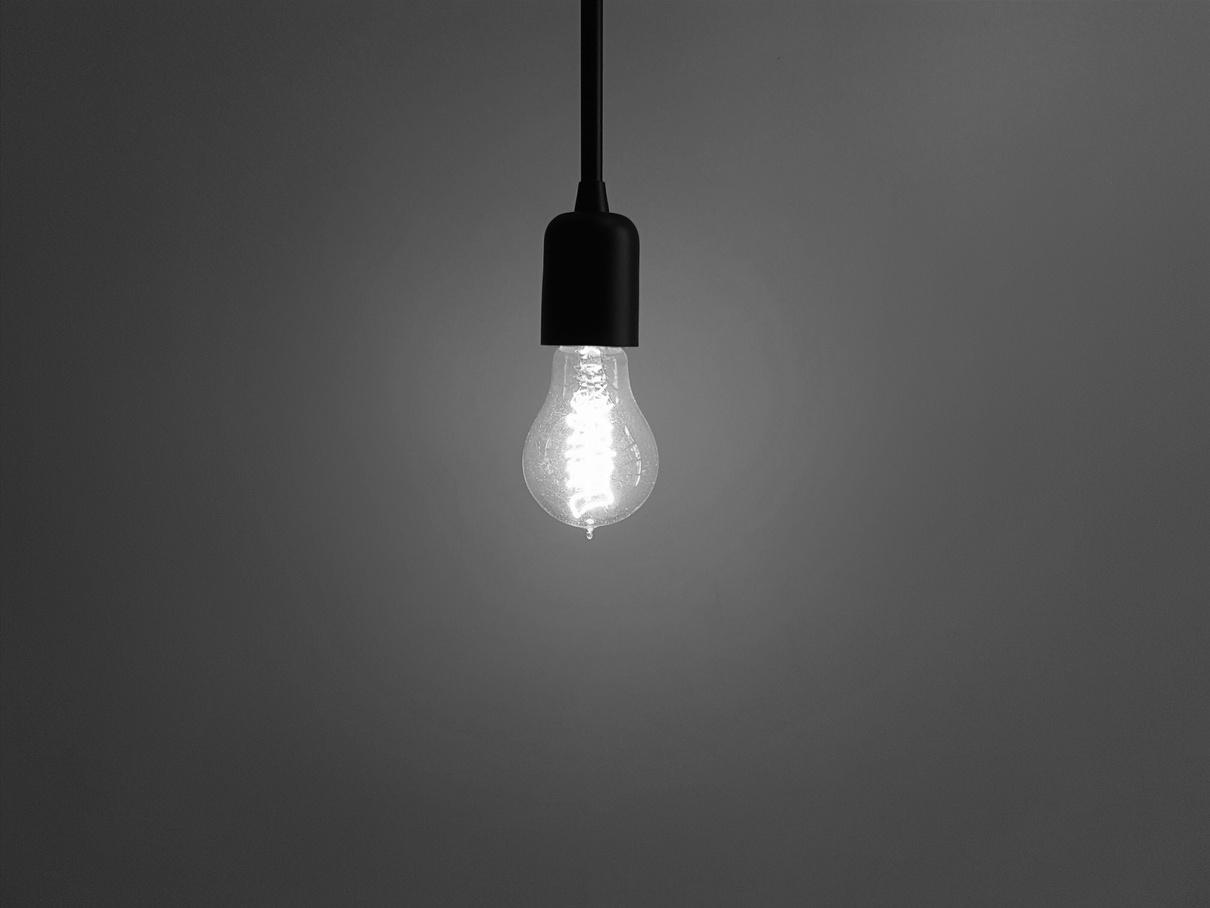 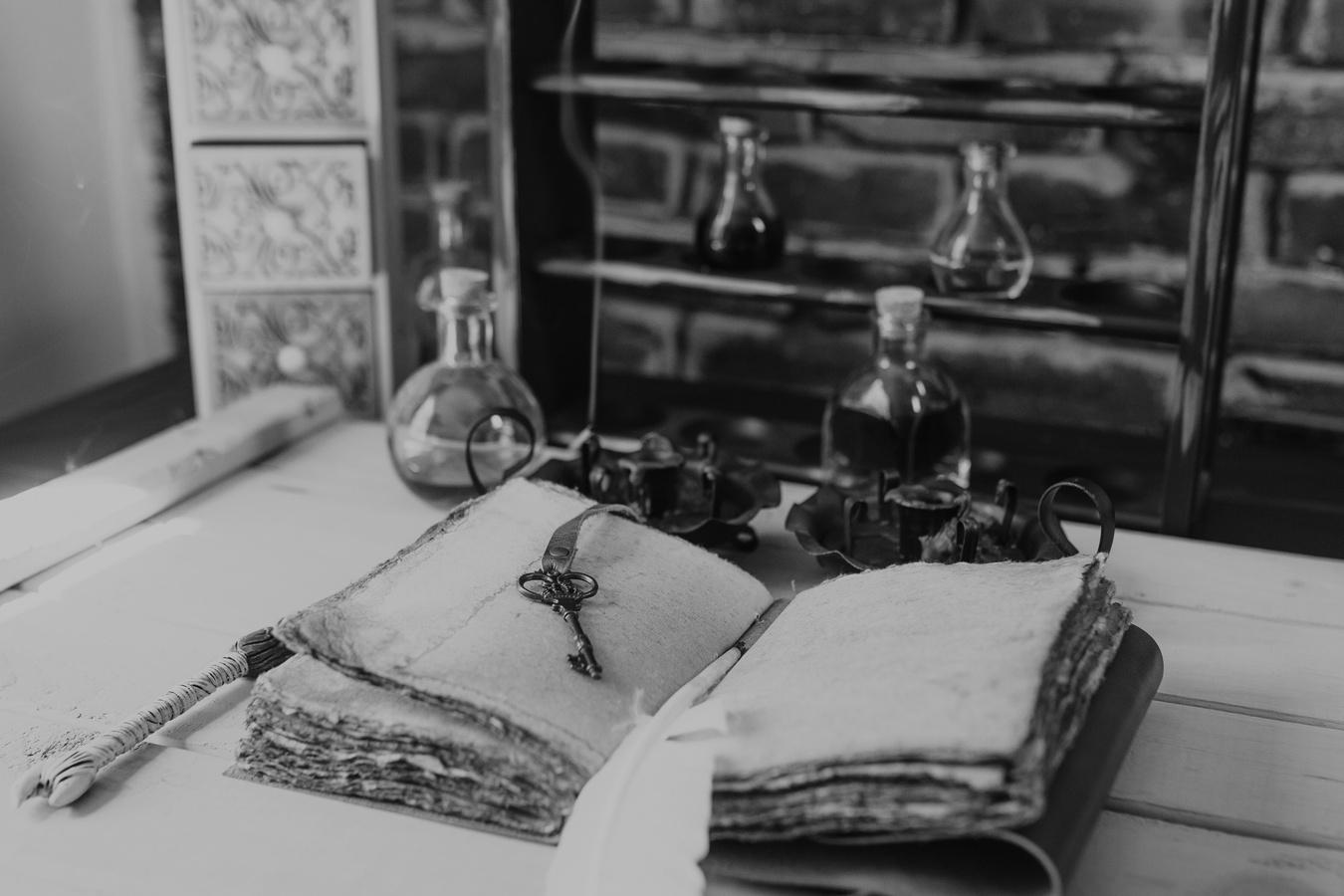 01
02
02
Natural Education
Stages of Development
Emphasis on Autonomy
Lorem ipsum dolor sit amet, consectetur adipiscing elit, sed do eiusmod tempor.
Lorem ipsum dolor sit amet, consectetur adipiscing elit, sed do eiusmod tempor.
Lorem ipsum dolor sit amet, consectetur adipiscing elit, sed do eiusmod tempor.
Resource Page
Use these design resources in your Canva Presentation.
FONTS
This presentation template uses the following free fonts:
Titles :
Poiret
Headers :
Inter
Body Copy :
Inter
You can find these fonts online too.
COLORS
#F8F8F8
#000000
Credits
This presentation template is free for everyone to use thanks to the following:
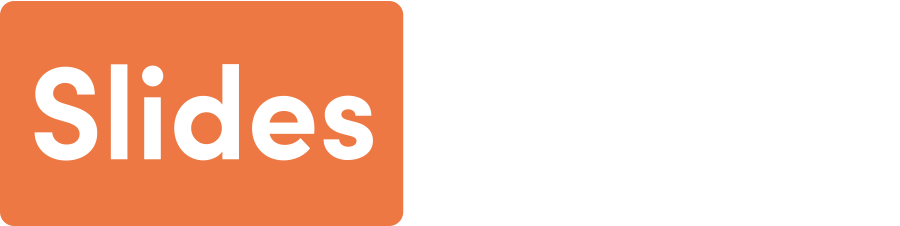 for the presentation template
Pexels & Pixabay
for the photos